Ciudad de HillsboroMcKinney Elementary SchoolProyecto de Rutas Seguras a las Escuelas
Casa Abierta de la Comunidad
16 de junio de 2023 | 6:30 pm–8:00 pm
Cafetería de la McKinney Elementary School
Participación de Financiamientode Otras Agencias
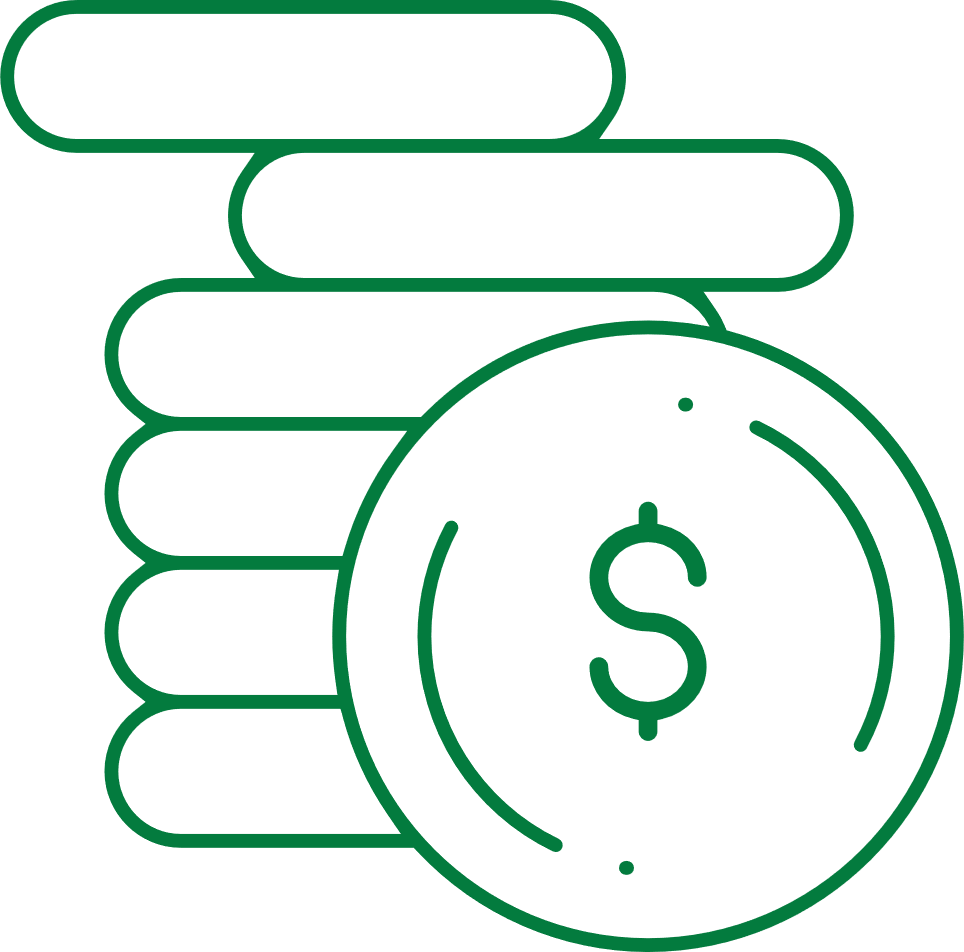 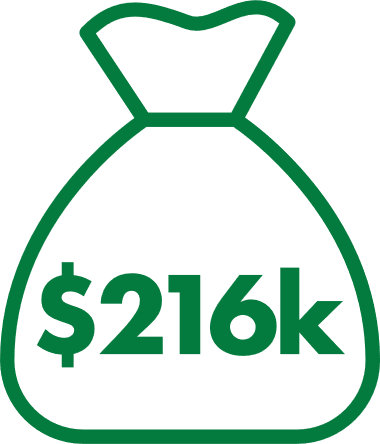 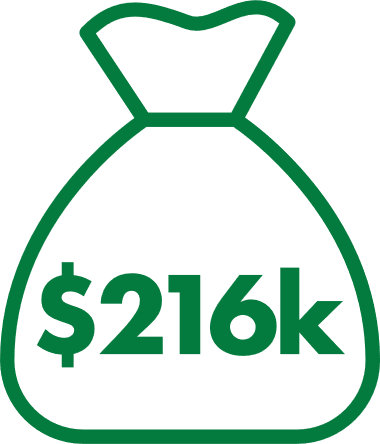 Departamento de Transporte de Oregon
Subvención para la Construcción
de Rutas Seguras a las Escuelas
$216k
$54k
Condado de Washington
Programa de Mejora del Transporte
en las Calles Principales
Mejoras en la Seguridad
El proyecto aumentará la seguridad de los peatones en el área peatonal de la escuela primaria de McKinney Elementary School al:
Instalar aceras, rampas en las cunetas e iluminación a lo largo del lado este de la NW Connell Avenue, desde la NW Val Street hasta la NW Darnielle Street.
Instalar aceras a lo largo del lado oeste de la NW 7th Avenue y la NW Darnielle Street hasta aproximadamente a 140 pies hacia el norte.
Calendario del Proyecto(Verano de 2022 – Verano de 2023)
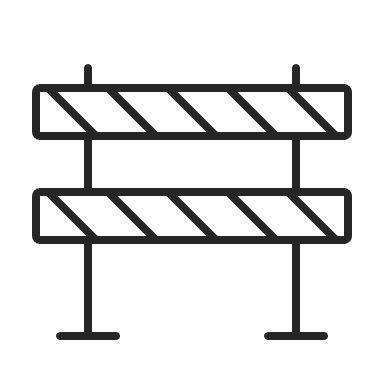 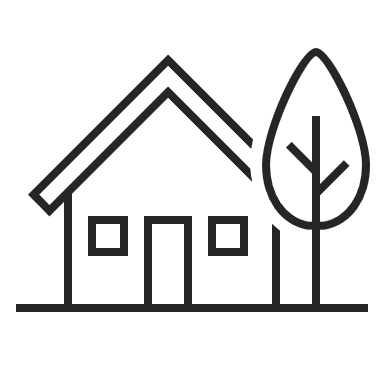 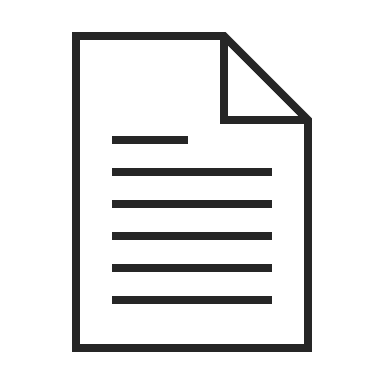 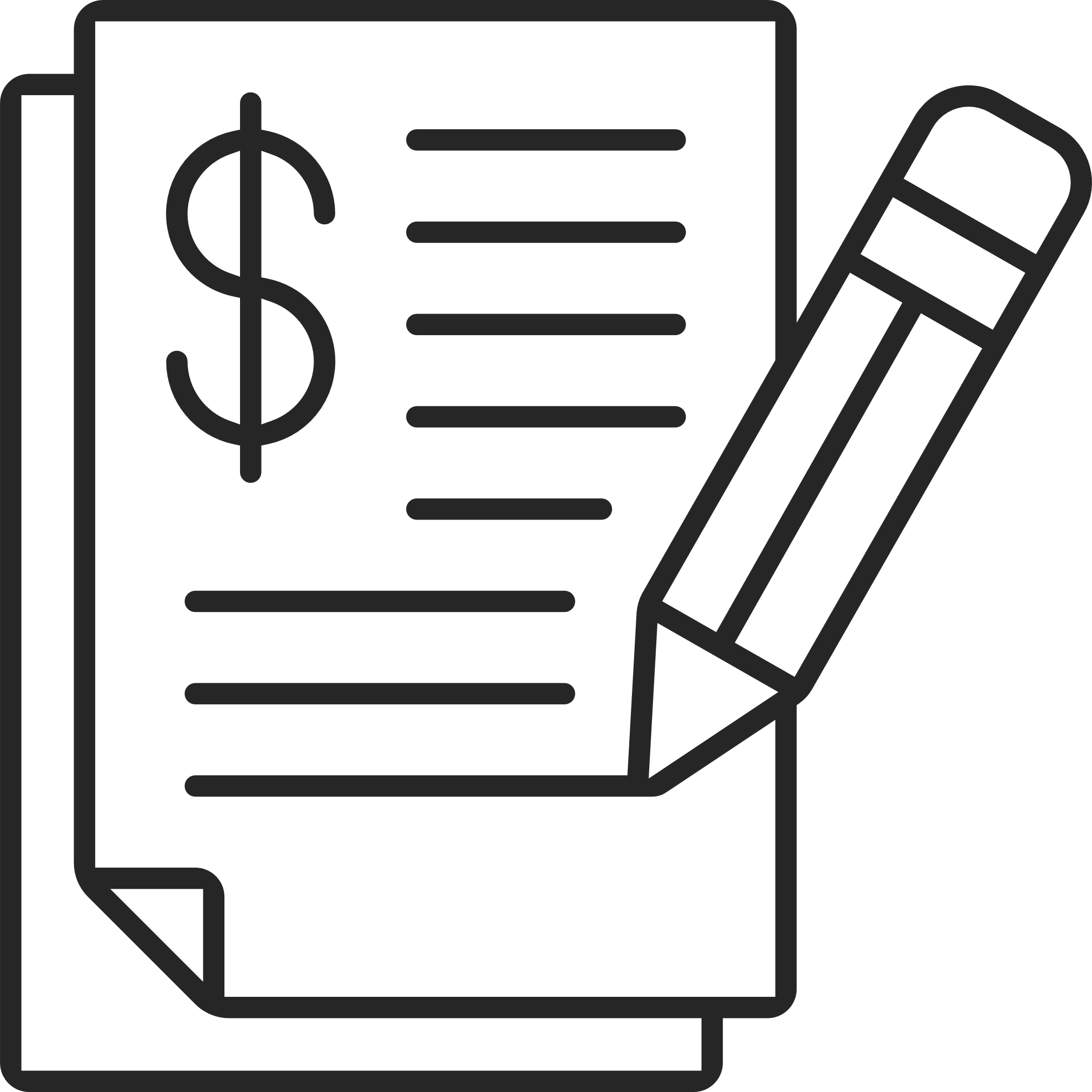 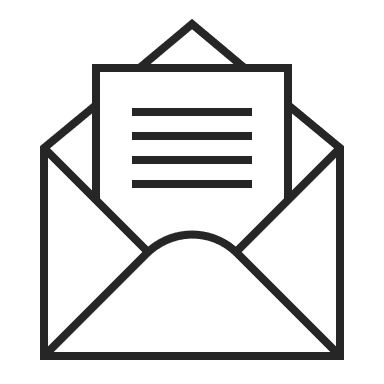 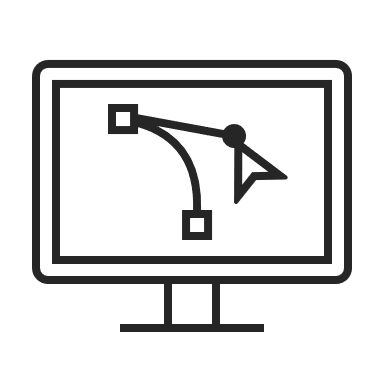 Diseño PreliminarVerano de 2022
Investigaciones y
Coordinación con los 
Propietarios del TerrenoVerano de 2022
Documentación para 
la Concesión 
de PermisosInvierno de 2023
Adjudicación de la 
Licitación 
de Construcción
Primavera de 2023
Difusión Pública
Verano de 2023
Inicio de la ConstrucciónVerano de 2023
Diseño Actual – Connell Avenue
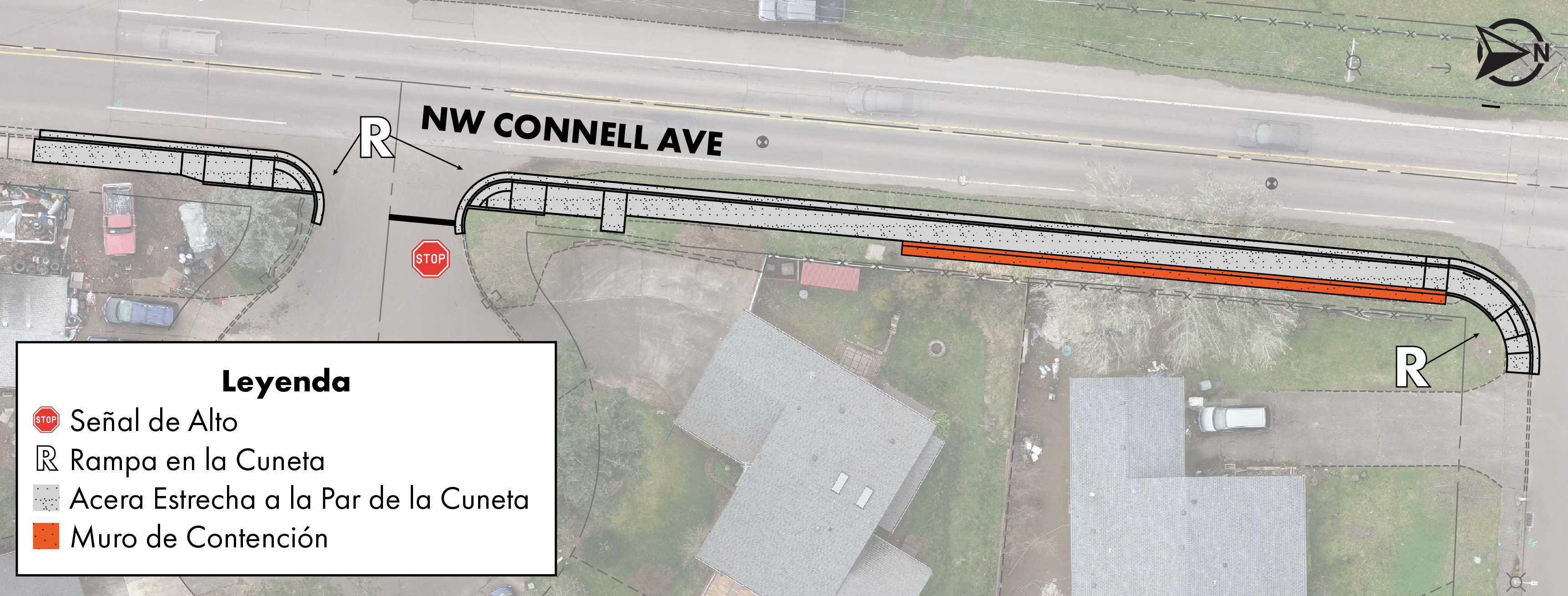 Diseño Actual – 7th Avenue
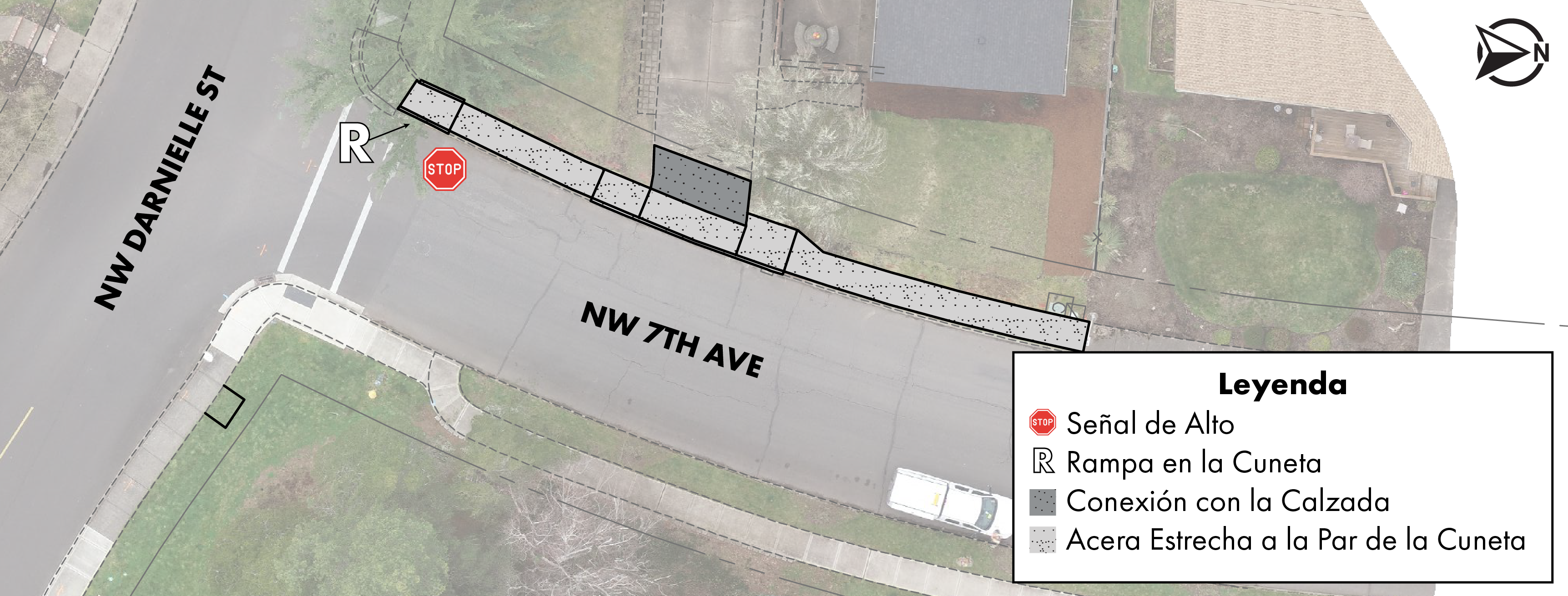 Progreso del Proyecto
Difusión Pública Inicial
Diseño Preliminar
Documentación para la Concesión de Permisos
Difusión Pública
Adjudicación de la Licitación de Construcción
Investigaciones y Coordinación con los Propietarios del Terreno
Recopilación de Datos
Brown Contracting
browncontracting.net
T: 541.338.9345
F: 541.338.9346
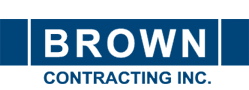 Contáctenos:Chrissy Dawson – Administradora del Proyectochrissy.dawson@hillsboro-oregon.gov503.681.5045Dan Young – Gerente de Construccióndan.young@hillsboro-oregon.gov503.681.6489